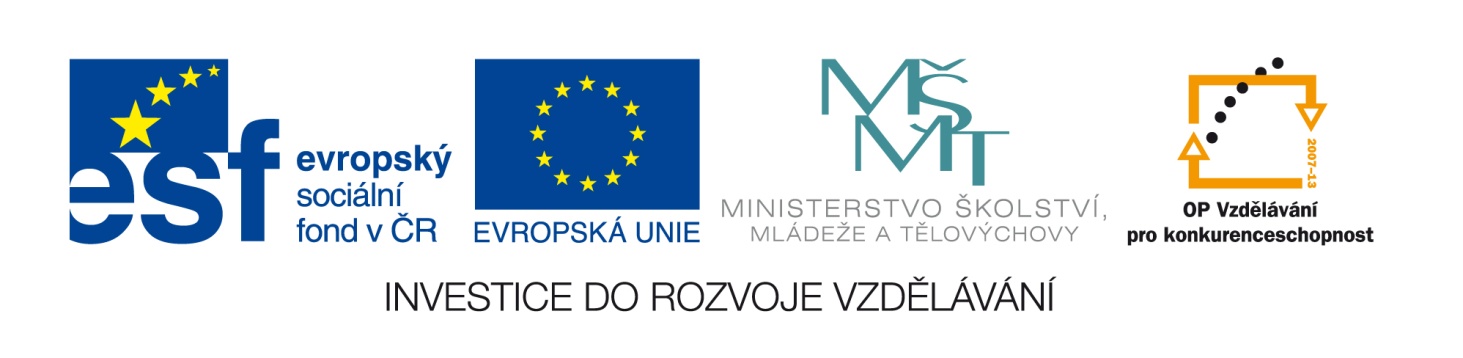 VZÁCNÉ PLYNY
charakteristika
Tvoří VIII. A skupinu PSP
Řadíme sem:
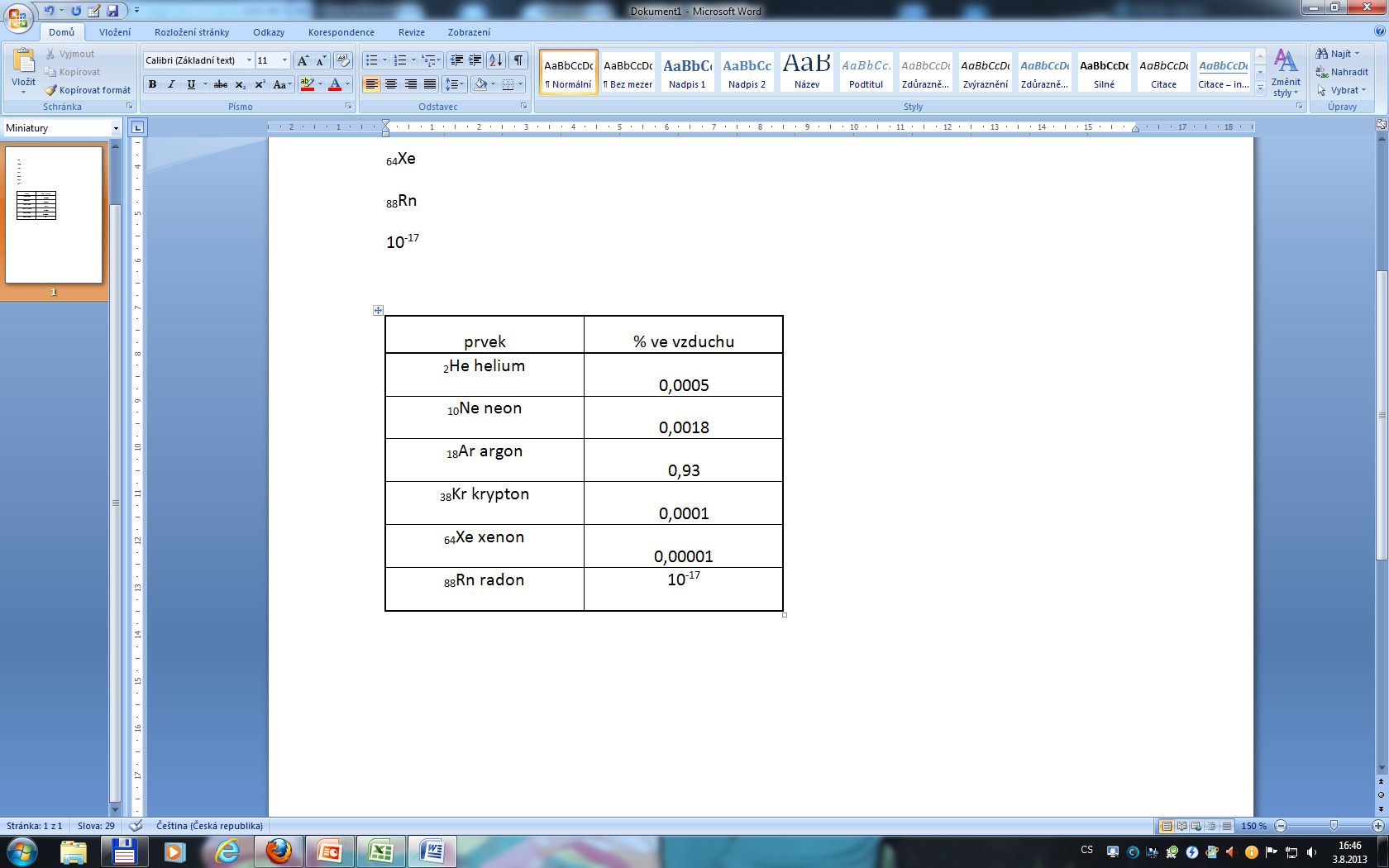 charakteristika
CHEMICKY NETEČNÉ (stabilní)

Jako jediné plyny JEDNOATOMOVÉ, netvoří téměř žádné sloučeniny

Značná stabilita v atomárním stavu je dána
	elektronovou konfigurací: ns2 np6 – mimo He (ns2) mají vzácné plyny valenční orbitaly zcela zaplněny 8 valenčními elektrony
Výskyt a výroba
V nepatrném množství (1%) součástí atmosféry – nejvíce Ar
Často produkty radioaktivních rozpadů 
He je v některých ložiscích zemního plynu -USA
He je druhý nejrozšířenější prvek ve vesmíru po H

ZISK: frakční destilací kapalného vzduchu
		He – ze zemního plynu
Vlastnosti a použití
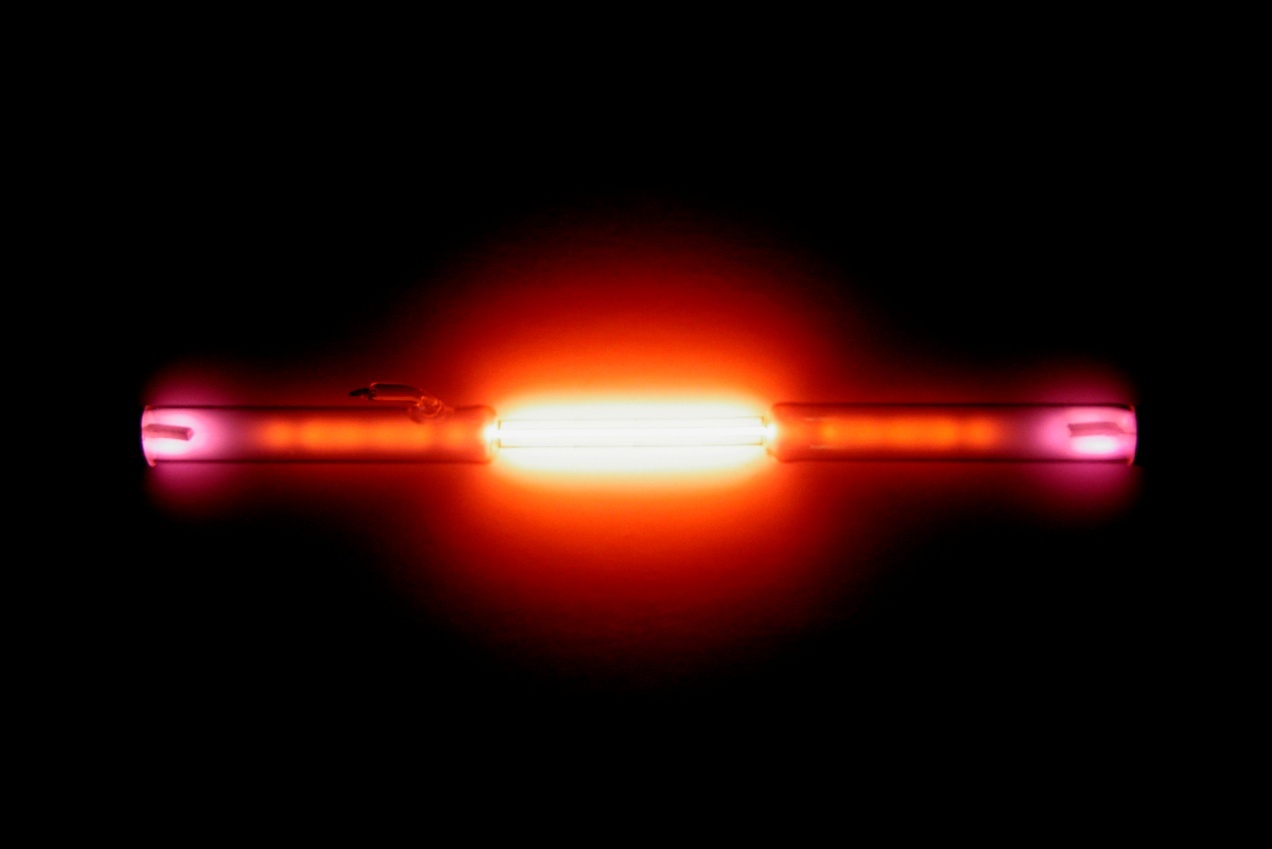 Obrázek 2
Obrázek 1
Helium
Bezbarvý, inertní plyn bez zápachu, netvoří sloučeniny
8krát lehčí než vzduch
ze všech známých látek nejnižší bod varu (−268,93 °C (4,22 K)) 

POUŽITÍ: 

směsí He, N2 a O2 se plní tlakové láhve pro potápění do velkých hloubek - nezpůsobuje tzv. hloubkové opojení, omezuje vznik otravy kyslíkem a zmenšuje riziko kesonové nemoci (vlivem rychlého výstupu potápěče na hladinu způsobí bublinky dusíku poškození různých tkání – embolii)
He - použití
jako nosný plyn pro kapilární plynovou chromatografii

k plnění reklamních osvětlovačů, obloukových lamp a doutnavek - má intenzivně žlutou barvu

k plnění balónů, vzducholodí (náhrada hořlavého vodíku) - nevýhodou je vysoká cena

Tvoří inertní atmosféru např. v hutnictví
Vynikající vodič v kapalném stavu - SUPRAVODIVOST
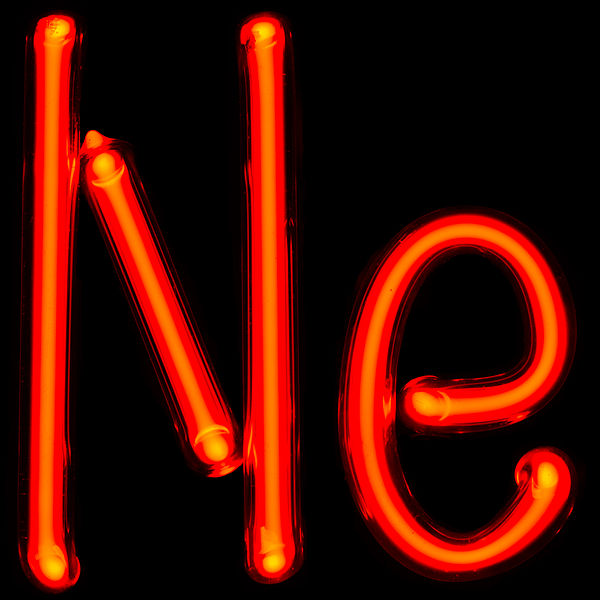 NEON 
do reklamních výbojek
zářivé trubice 
oranžově – červená barva





ARGON
Tvoří inertní (ochrannou) atmosféru při sváření Al, Mg
K plnění žárovek a fluorescenčních trubic
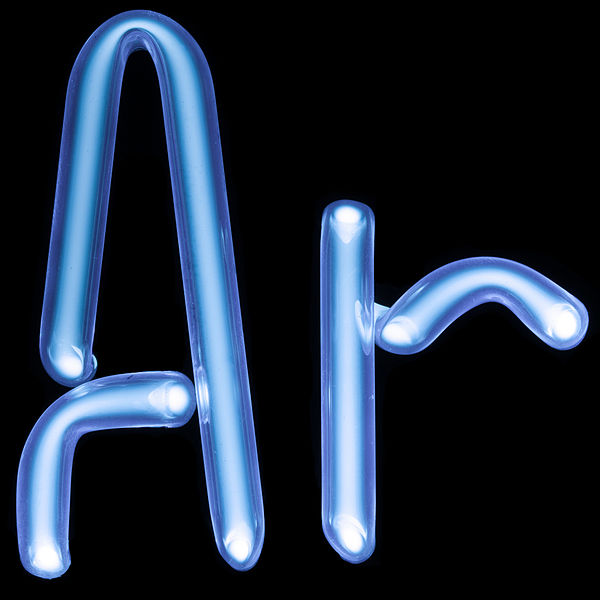 Obrázek 3
Obrázek 4
KRYPTON A XENON

Známé sloučeniny (KrO2 – oxid kryptonu, XeO3 – oxid xenonový, XeO4 – o. xenoničelý)

K plnění žárovek, fluorescenčních trubic a laserů
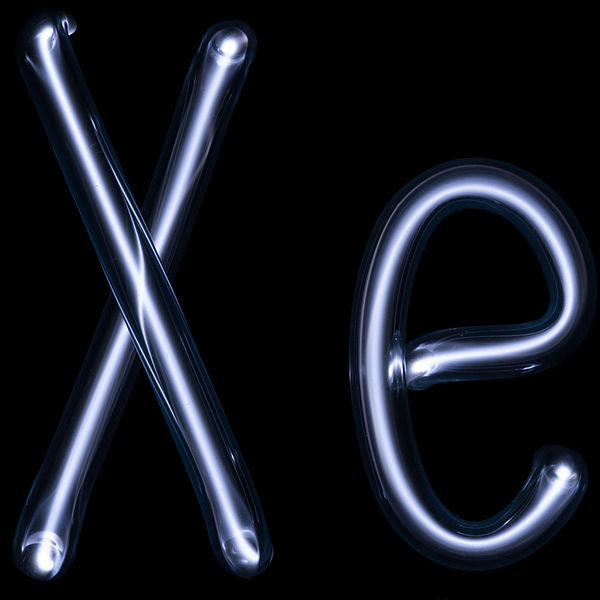 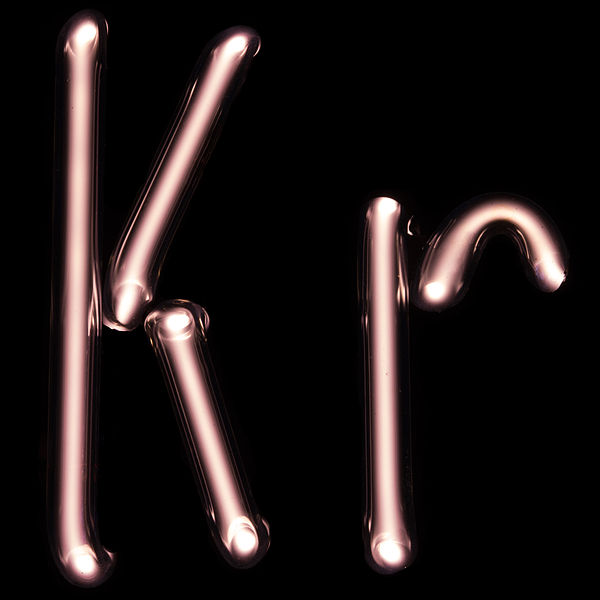 Obrázek 5, 6
RADON

Bezbarvý plyn, bez chuti a zápachu, nereaktivní
Vzniká jako produkt radioaktivního rozpadu radia a uranu
Použití: 
V medicíně jako alfa-zářiče pro krátkodobé ozařování tkání
Radonová voda se používá na koupele (Jáchymovské lázně)
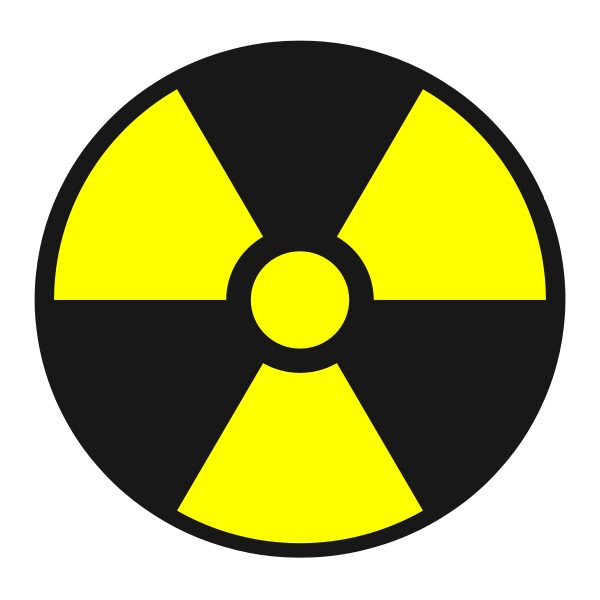 Obrázek 7
Opakování
1. Vyjmenuj vzácné plyny:   ……………………………………………………..
 
2. Který ze vzácných plynů: 
  a) Je radioaktivní  : ………………

  b) Je nejlehčí a má nejnižší teplotu varu:  ……………..
  c) Tvoří téměř celé jedno procento atmosféry:  ……………….
  d) Byly připraveny jeho sloučeniny:  …………….
3. Vypočítejte a doplňte chybějící údaje v řádcích:
A) 41,9 g Kr je .................. mol Kr
B) 1 g He obsahuje ............ atomů He
C) 1,505 . 1024.................... mol Ar
D) 4,8 mol Ne má hmotnost ..... g
Výsledky:
1. Vyjmenuj vzácné plyny: 
He, Ne, Ar, Kr, Xe, Rn

2. Který ze vzácných plynů: 
a) Je radioaktivní  : Rn
b) Je nejlehčí a má nejnižší teplotu varu: He
c) Tvoří téměř celé jedno procento atmosféry: Ar
d) Byly připraveny jeho sloučeniny:  Kr, Xe 

3. Vypočítejte a doplňte chybějící údaje v řádcích:    
    a) 0,5mol Kr 		b) 1,505 . 1023 atomů He

    c) 2,5mol Ar		d) 96,864g
zdroje
Vratislav Šrámek, Ludvík Kosina: Obecná a anorganická chemie, nakl. FIN, Olomouc 1996
Marika Benešová, Hana Satrapová: Odmaturuj z chemie, nakl. DIDAKTIS spol.s.r.o. 2002
Hana Čtrnáctová, Věra Vaňková: Znáte anorganickou chemii? (pracovní sešit), nakl. PROSPEKTRU., spol. s. r. o., Praha1996
http://cs.wikipedia.org/wiki/Helium

Obr.1: Alchemist-hp.[cit.11.10.2012]. Dostupný pod licencí Creative Commons na WWW:
http://commons.wikimedia.org/wiki/File:Helium_discharge_tube.jpg
Obr.2:Pslawinski[cit.11.10.2012]. Dostupný pod licencí Creative Commons na WWW:
http://commons.wikimedia.org/wiki/File:HeTube.jpg
Obr.3:Pslawinski [cit.11.10.2012]. Dostupný pod licencí Creative Commons na WWW:
http://commons.wikimedia.org/wiki/File:NeTube.jpg
Obr.4:Pslawinski [cit.11.10.2012]. Dostupný pod licencí Creative Commons na WWW: 
http://commons.wikimedia.org/wiki/File:ArTube.jpg
Obr.5:Pslawinski [cit.11.10.2012]. Dostupný pod licencí Creative Commons na WWW:
http://commons.wikimedia.org/wiki/File:KrTube.jpg
Obr.6:Pslawinski [cit.11.10.2012]. Dostupný pod licencí Creative Commons na WWW:
http://commons.wikimedia.org/wiki/File:XeTube.jpg
Obr.7:já - me[cit.11.10.2012]. Dostupný pod licencí Creative Commons na WWW:
http://commons.wikimedia.org/wiki/File:Radioaktivita.svg